AIRBOW 450
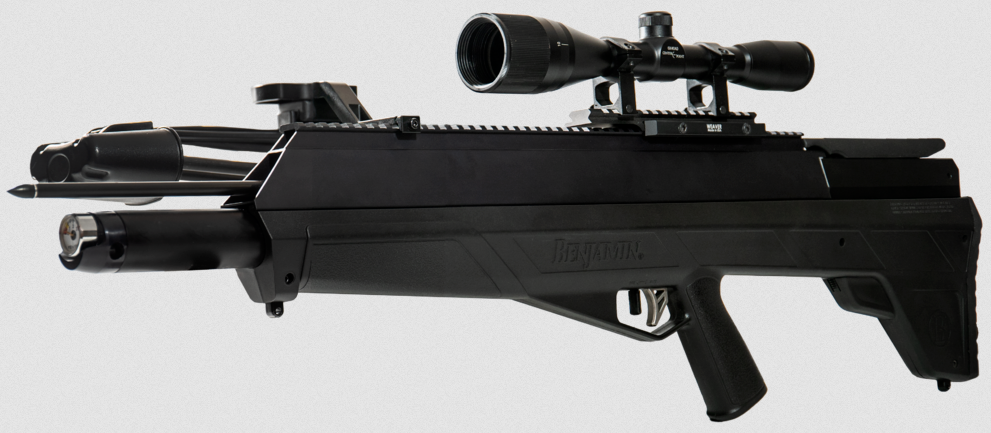 Kit BPABX
Gauge repositioned on the breech
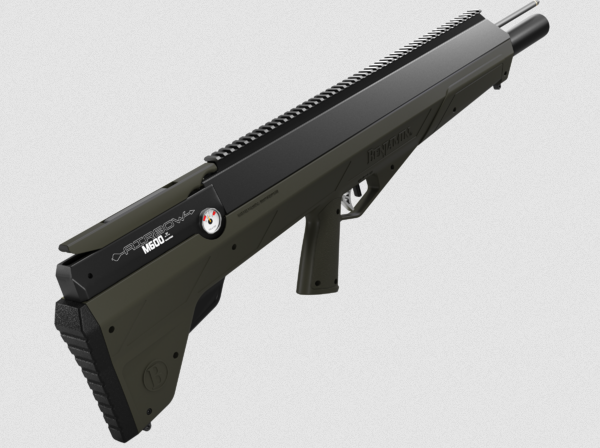 Gun Only BPAB
Standard male foster fitting
3600PSI
Bull Pup Design 33” overall
Up to 450 FPS with 26” 375gr Arrow
Up to 168 FPE
Designed and built for hunting large game
KIT Includes 3 Arrows, quiver, 20MOA Rail,   6X40 mm Scope, Sling
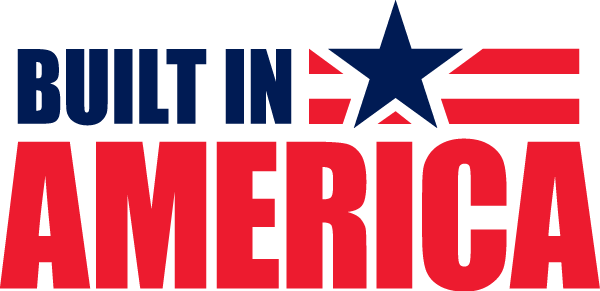 AIRBOW M600
Kit BPABMX
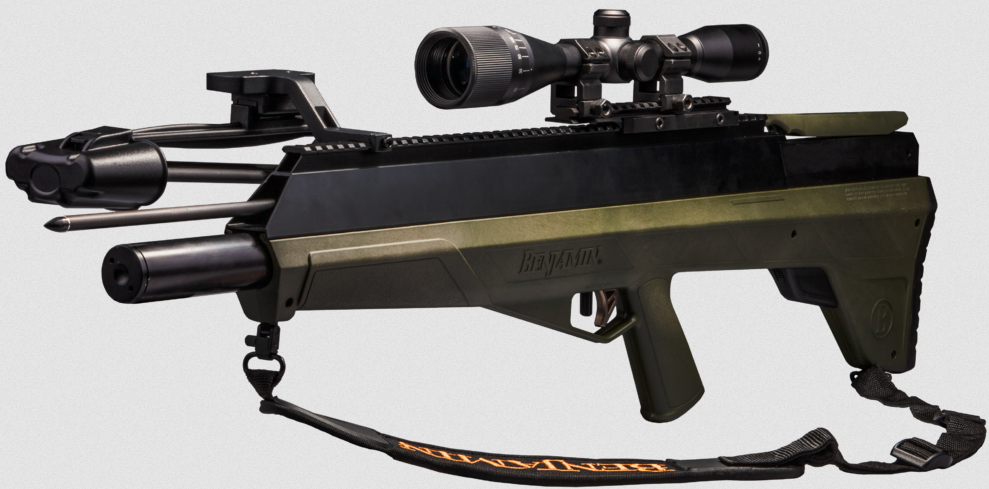 Gauge repositioned on the breech
Gun Only BPABM
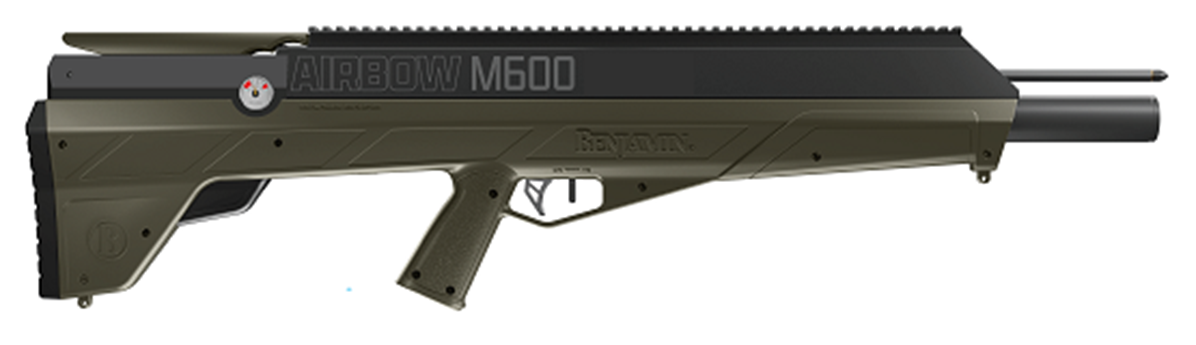 Standard male foster fitting
3600PSI
• MAGNUM SERIES
• Up to 600FPS with 26” 375gr Arrow
• Up to 300 FPE
• Designed and built for hunting large game
• KIT Includes 3 Arrows, quiver, 20MOA Rail, 6x40mm Scope, Sling
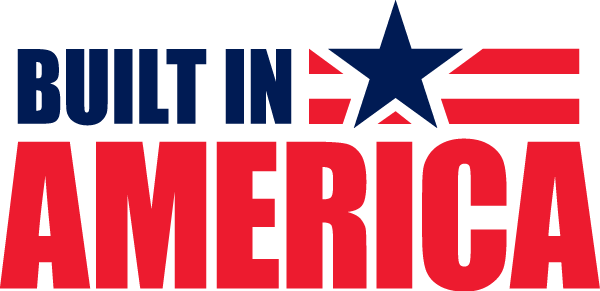